CHORUS SEOUL 2017LAAO LIVE I
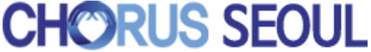 Persistent Atrial Fibrillation Patient with Alcoholic Liver Cirrhosis and Cerebral Aneurysm
Nov. 04. 2017
Chung-Ang University Hospital
Cardiovascular & Arrhythmia Center
SEOUL, COREE
Brief Case Summary
Age / Sex: 71 / Male
C/C: Major bleeding during anticoagulation during VKA and Non-major bleeding during Dabigatran 110 mg bid
Past medical history
 # Hypertension
 # Alcoholic liver cirrhosis (Child A, Platelet 80,000/mL)
 # s/p L-spine Fx. (NSAIDs)
 # s/p Renal cell carcinoma (Rt. Partial nephrectomy)
 # Dementia
CHA2DS2-VASc score = 2
HASBLED score = 5
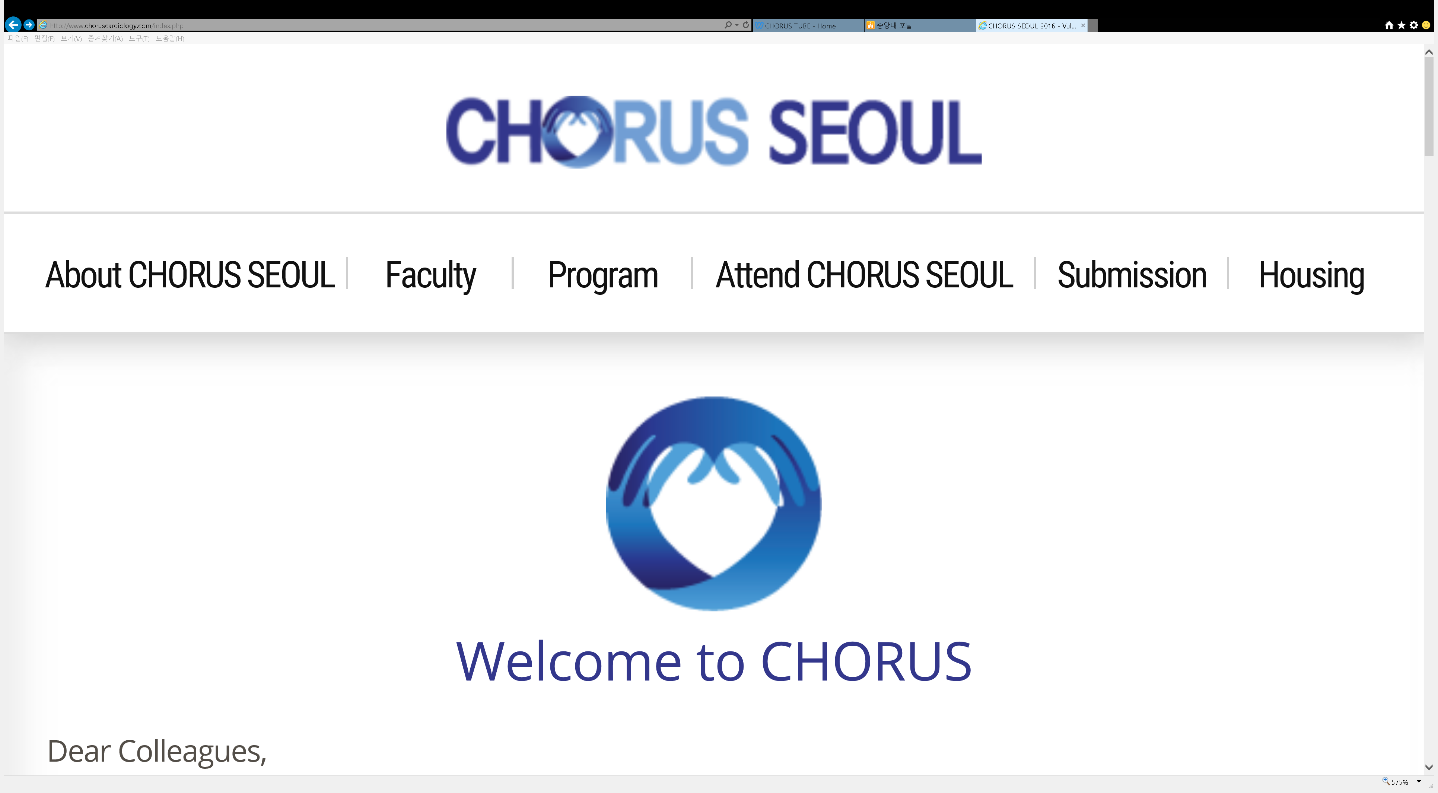 [Speaker Notes: MRN: 00687089 (JYG)]
CHEST X-Ray
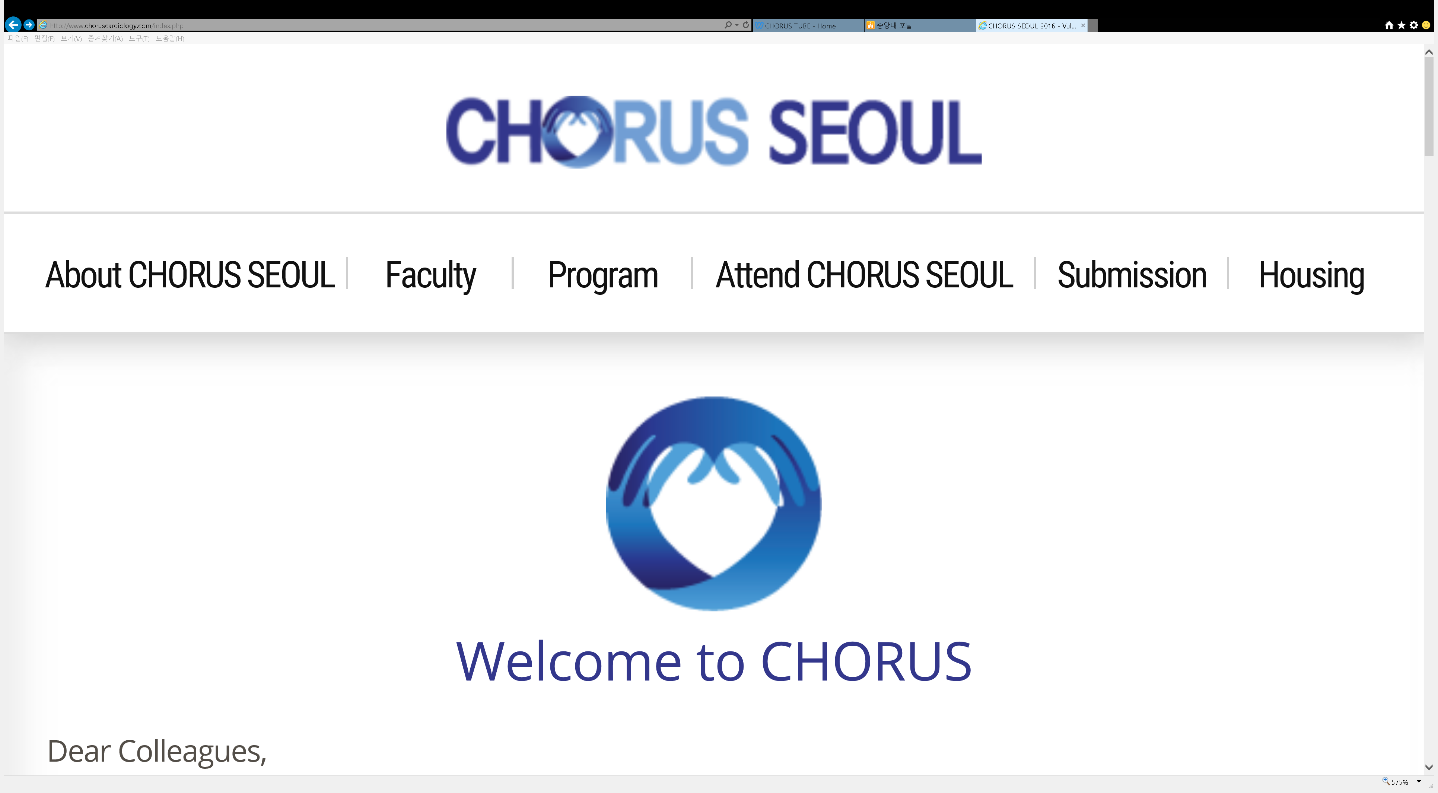 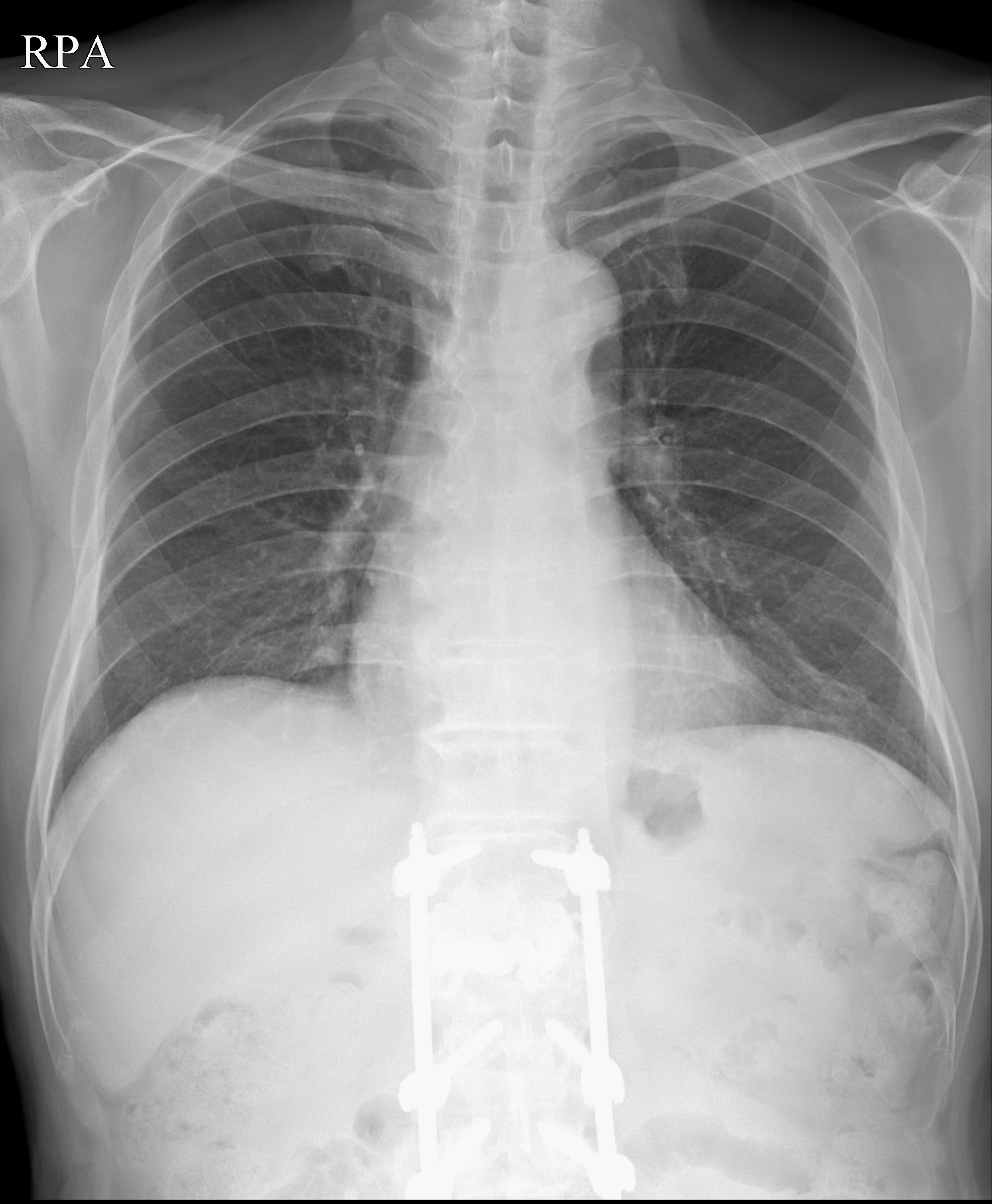 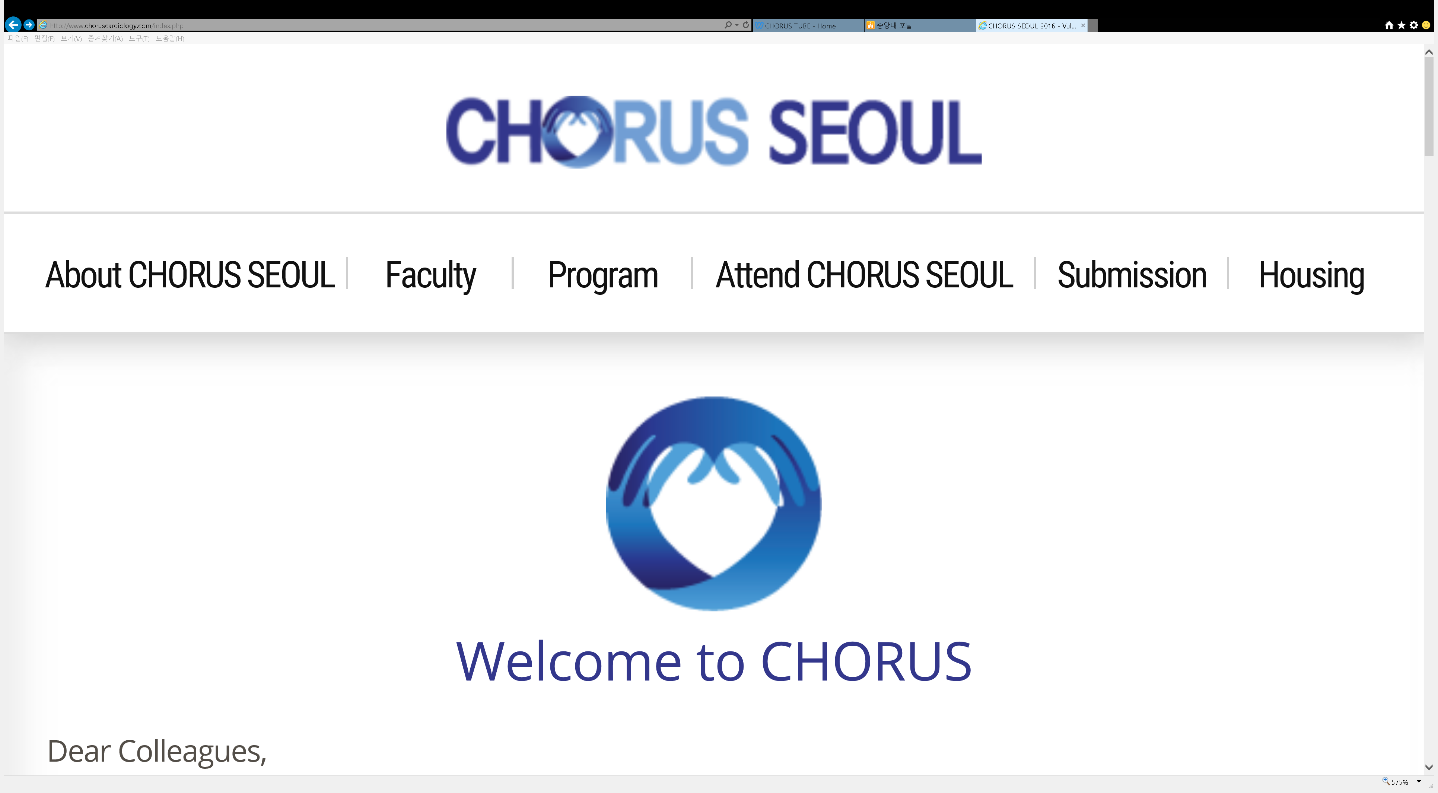 EKG
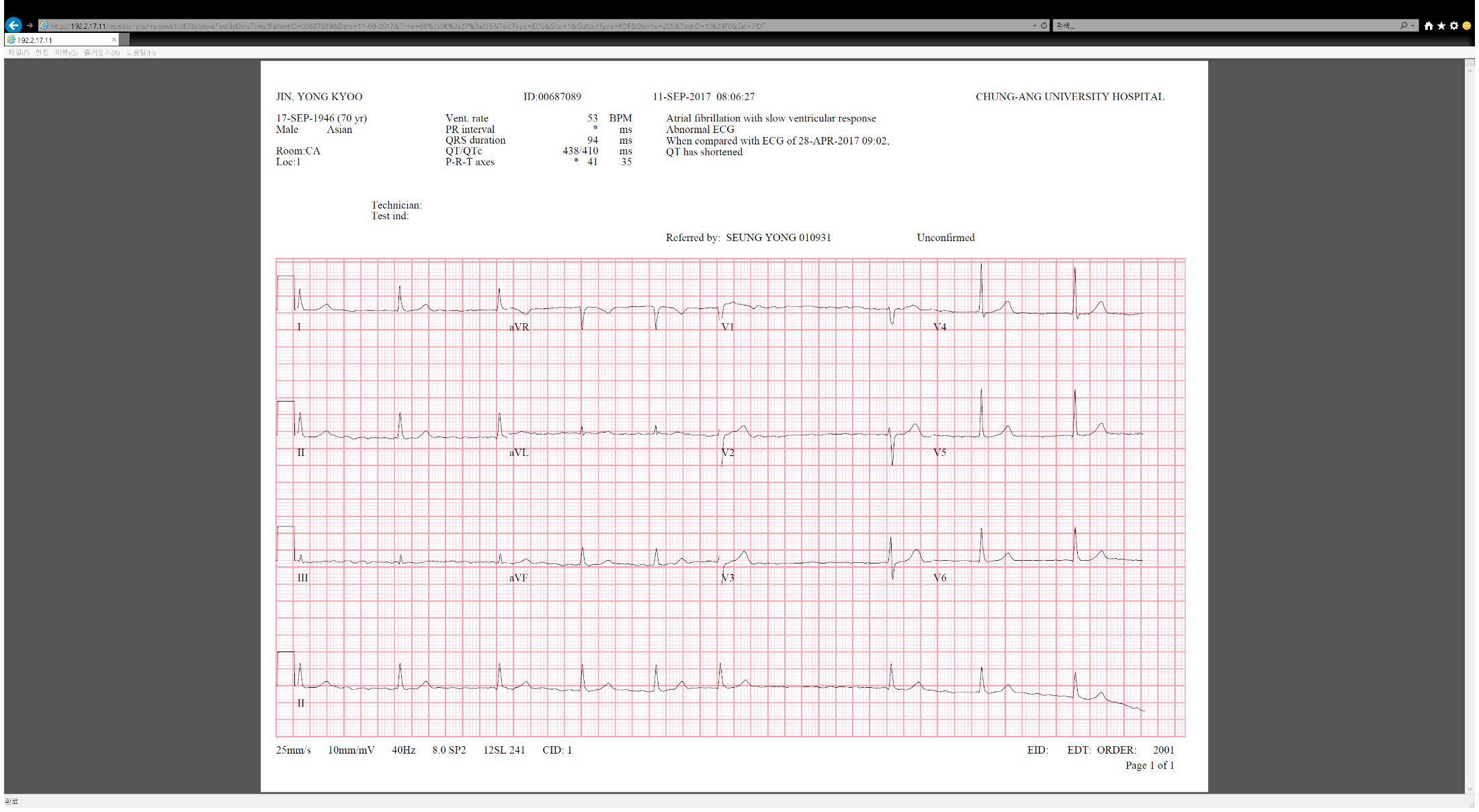 Atrial fibrillation (53 bpm)
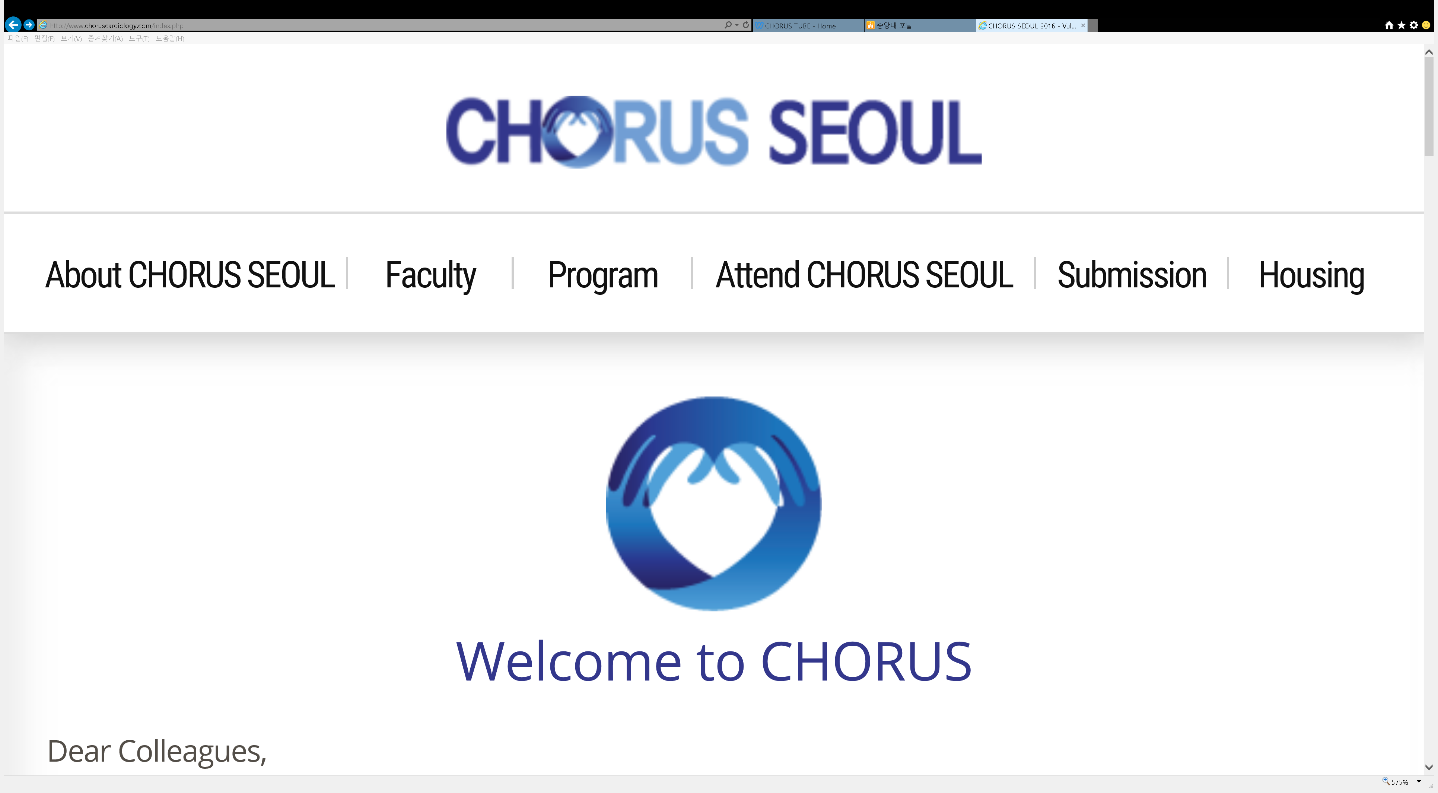 Echocardiography
LA 51 mm, LVEF 51 %
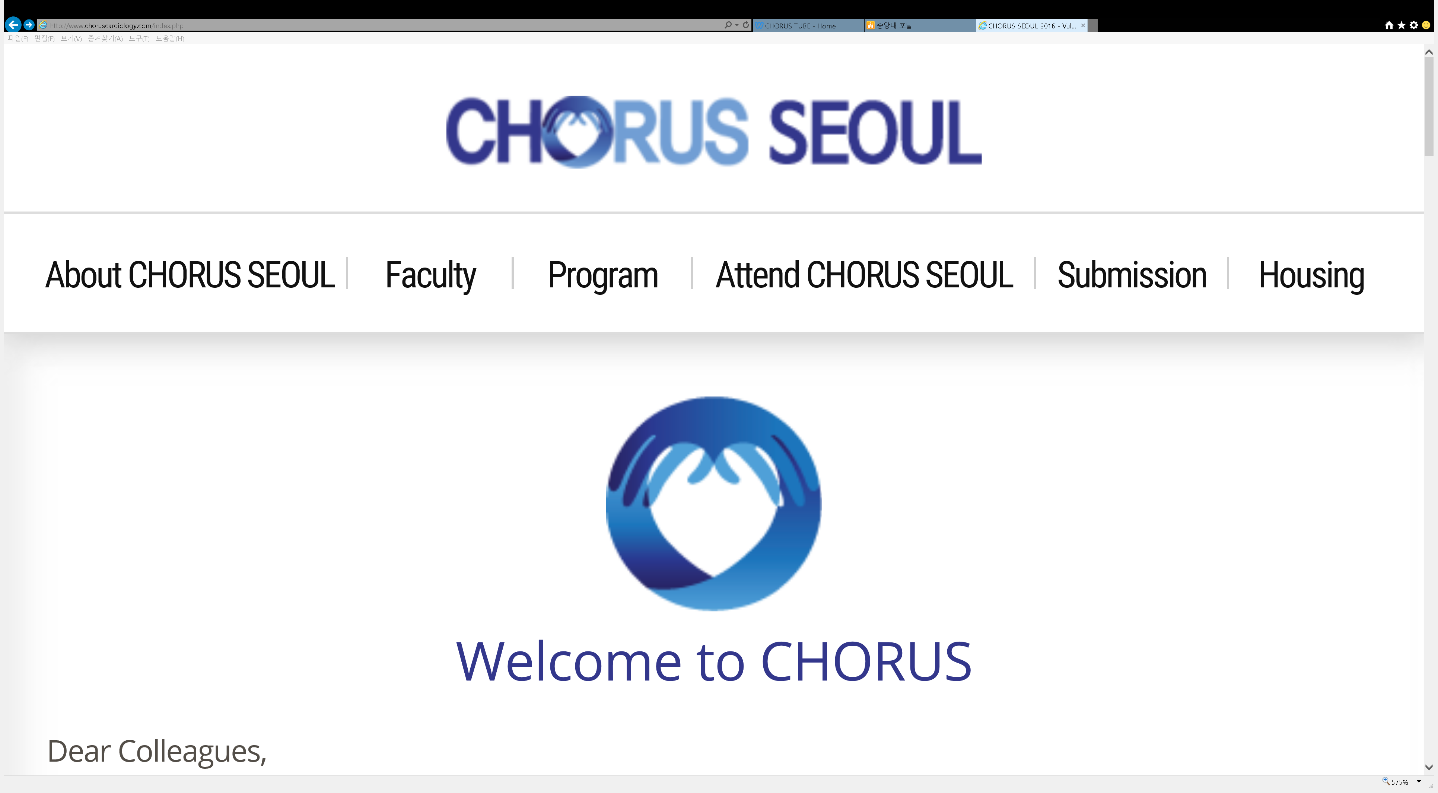 Saccular Aneurysm
Cardiac CT
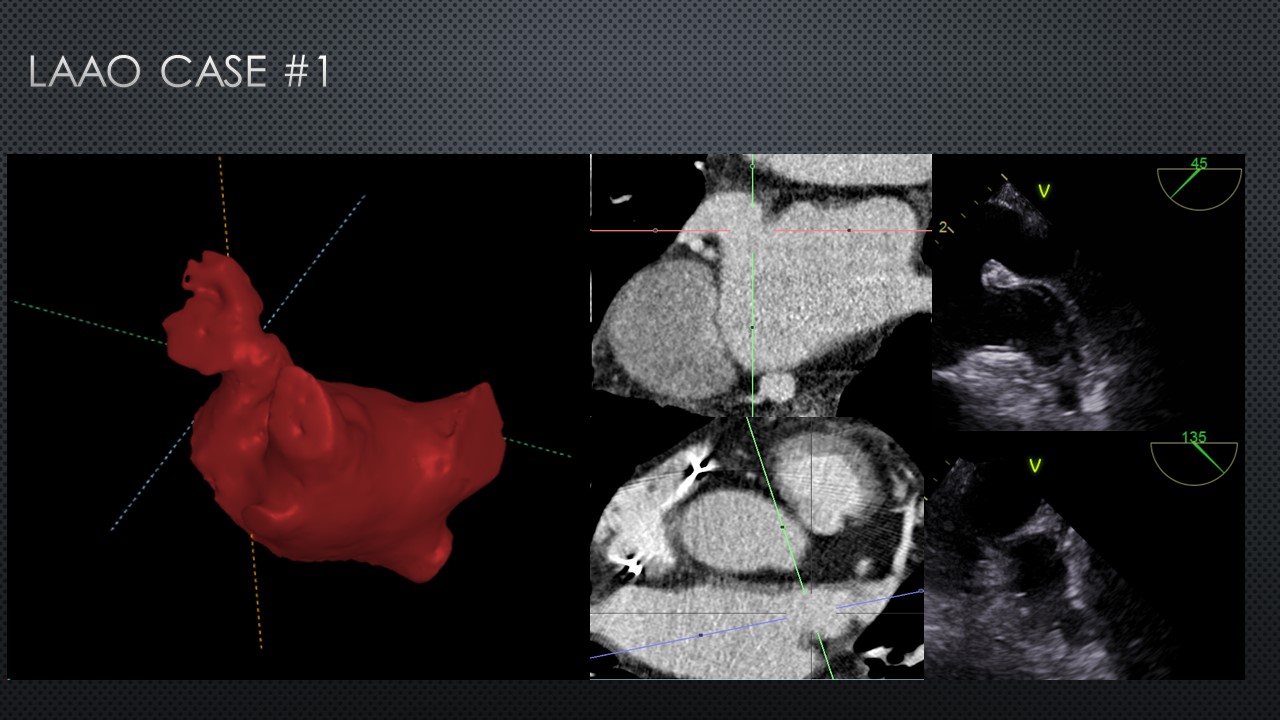